熱情鼓舞
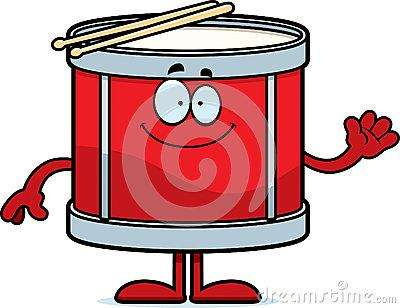 組員:媽媽,我
大綱
客家風情
打鼓的第一天
全團練習
醒獅鼓
成果介紹
努力練習
心得感想
上課中
擺好架式
.打鼓的第一天.
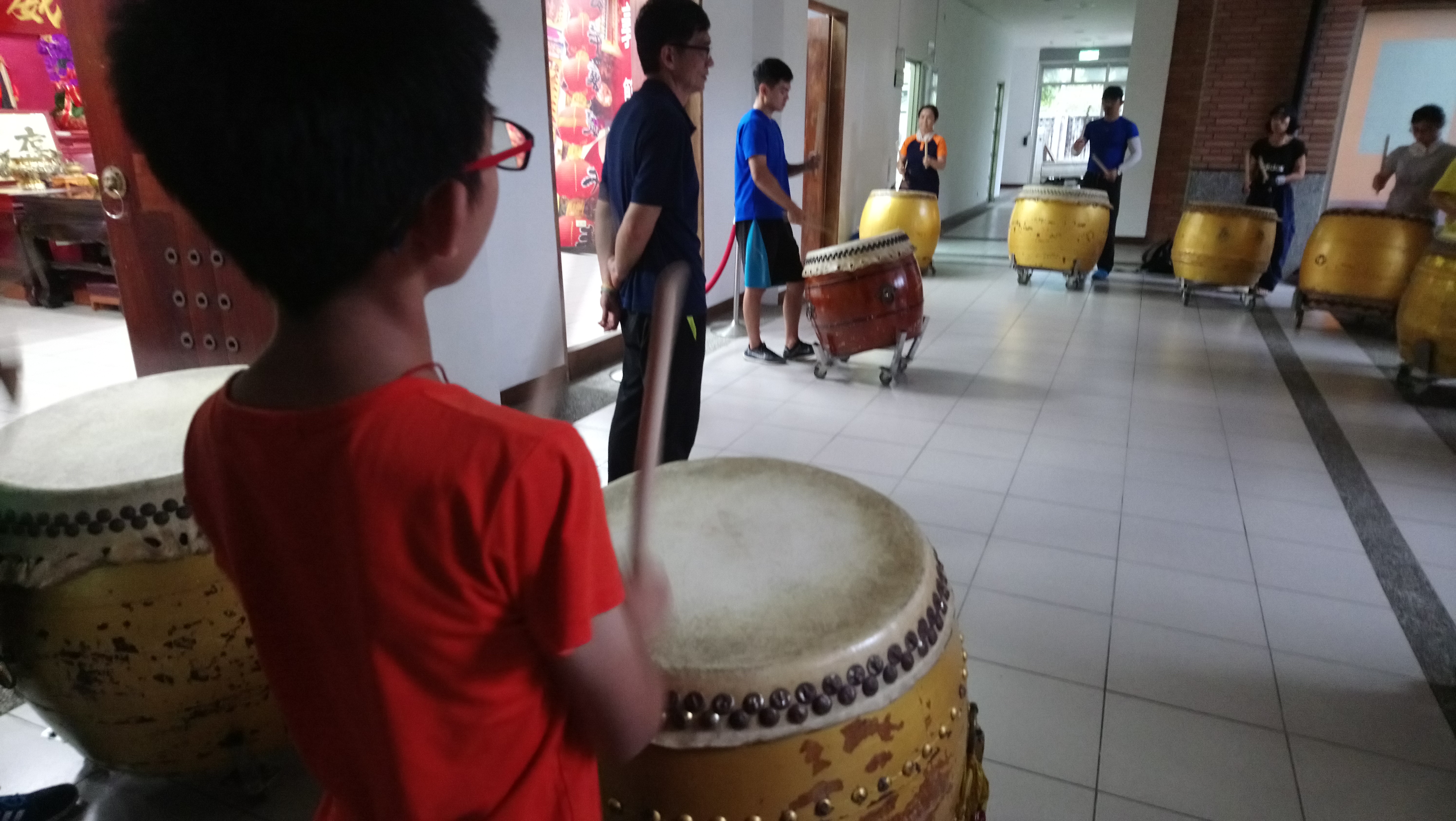 醒獅鼓
基本鼓譜
輪鼓.雙輪鼓.遊行鼓.雙鳳朝陽.天女散花.七星鼓.請神鼓.戰鼓
努力練習
第二天
展現出多元的鼓藝。
上課中…
所有有人都非常認真
擺好架式
準備打鼓
腳步
擊鼓點
擁有客家的風情
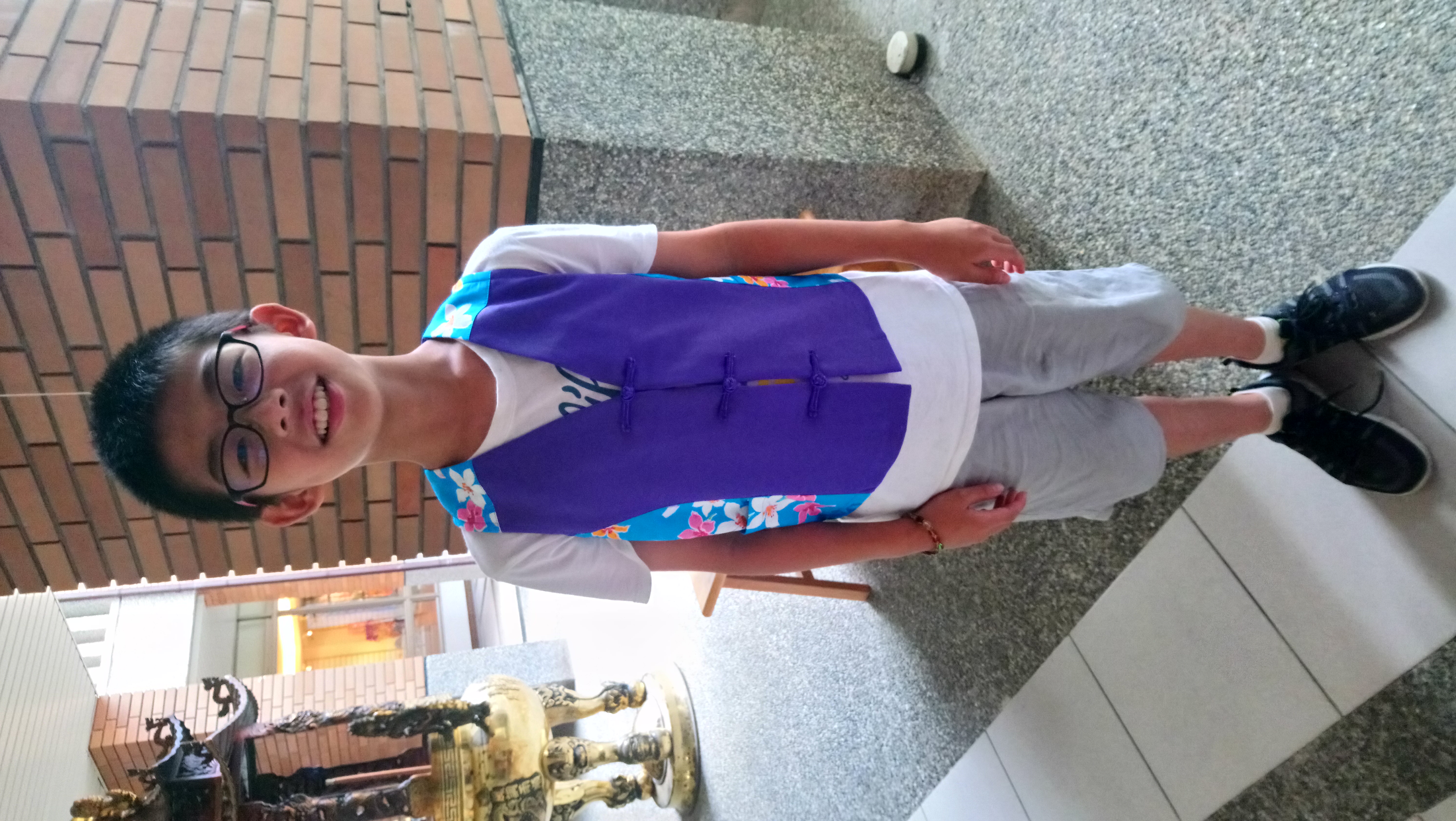 打鼓班特製的服裝!
斗笠 客家花布
全團練習
主要樂器有 鈸 鑼 鼓
傳承客家文化
客家醒獅鼓可發揚客家鼓藝文化，展現客家創新多元精神，讓鄉親們對客家傳統文化更為認識，振奮人心
成果介紹接觸了鼓以後，透過用心的學習，展現出令人稱許的成果。
心得感想
而且我覺得能夠學習新的事物是一件非常有趣的事
我覺得可以接觸到鼓非常幸運,因為不是每個人都可以接觸到鼓
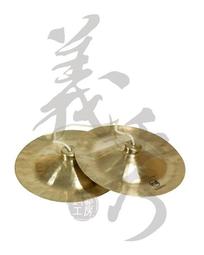 謝謝您的聆聽